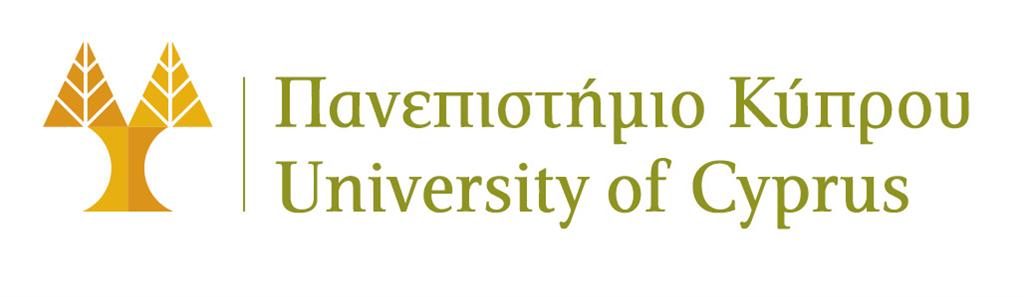 Self-Driving Database Management Systems
Trigeorgi Andria 
Constantinou Elena
Σημαντικότητα Ανάπτυξης self - driving DBMS
Μεγάλος όγκος δεδομένων και  πλήθος λειτουργιών.

Με τα υπάρχων συστήματα απαιτείται:
προετοιμασία του workload,
επιπλέον hardware για δοκιμή των προτεινόμενων update, 
κατανόηση του εσωτερικού του DBMS.
[Speaker Notes: Workload = φόρτος εργασίας. Το ποσό εργασίας που παράγει ή μπορεί να παράγει ένα μηχάνημα σε μια συγκεκριμένη χρονική περίοδο.  Στην δική μας περίπτωση εννοούμε τον αριθμό των queries ή και των transactions που εκτελούνται. 

Αν θέλουμε να κάνουμε αναβάθμηση του hardware ισως χρειαστεί να κάνουμε back up the data or test those update to another test system]
Προηγούμενες Εργασίες
Ακόμα απαιτείται ανθρώπινη παρέμβαση για την παρακολούθηση, διαχείριση και συντονισμό του DBMS. 
Τα προηγούμενα αυτόματα εργαλεία:
εξωτερικά του DBMS,
reactionary και 
δίνουν λύση σε ένα πρόβλημα μόνο κάθε φορά 
Γνωστά εργαλεία : Oracle, Microsoft, IBM
[Speaker Notes: Δεν υπάρχουν όλες οι τεχνικές για πλήρη αυτοματοποίηση του συστήματος, απαιτείται ανθρώπινη παρέμβαση για την παρακολούθηση, διαχείριση και συντονισμό του DBMS. 

Παρατηρούν τη συμπεριφορά του DBMS εξωτερικά του συστήματος και συμβουλεύουν το DB Administrator  για το πώς να διορθώσει ένα συγκεκριμένο πρόβλημα σύμφωνα με το τρέχον workload.

Reactionary(αντιδραστικά) = Για να βελτιστοποιήσουν κάτι πρέπει πρώτα να εμφανιστεί το πρόβλημα!]
Outline
Προκλήσεις για ένα self – driving DBMS.

Ανάπτυξη του Peleton self – driving DBMS 
 αρχιτεκτονικής DB με ψηλή απόδοση, 
 deep learning,
 βελτιστοποιήσεις στο hardware.

Αξιολόγηση του Peleton.
[Speaker Notes: αποτελέσματα σχετικά με τη χρήση του Peloton για την πρόβλεψη του workload και την ανάπτυξη ενεργειών (acts).]
Προκλήσεις
Workload
Κατηγορίες 
OLTP: για γράψιμο 
OLAP: για ανάγνωση 

Βελτιστοποίηση για OLTP: αποθήκευση πλειάδων σε  διάταξη γραμμών  

Βελτιστοποίηση για OLAP: αποθήκευση πλειάδων σε διάταξη στηλών
[Speaker Notes: Αριθμός των queries ή και των transactions που εκτελούνται. Αρα έχουμε τα queries που είναι για read είτε για write  
Tο DBMS πρέπει να γνωρίζει σε ποια από τις δύο κατηγορίες workload ανήκει η εφαρμογή, ώστε να αποφασίσει πώς να βελτιστοποιήσει τη ΒΔ.]
Workload – Λύσεις
Πιθανή λύση:
	 2 DBMS, ένα για OLTP και ένα για OLAP workload

Πρόβλημα:                   
	Εφαρμογή hybrid transaction analytical processing (HTAP) 

Καλύτερη Λύση: 
	Ένα σύστημα που να επιλέγει αυτόματα τις κατάλληλες 	βελτιστοποιήσεις OLTP ή OLAP
[Speaker Notes: Πιθανή λύση
Η βάση δεδομένων να χωρίζεται σε 2 DBMS, ένα για OLTP και ένα για OLAP workload, και περιοδικά streams (ροές) να ενημερώνονται μεταξύ τους.

Πρόβλημα 
Όταν εκτελείται HTAP workload , δηλ. όταν εκτελούνται OLAP queries σε δεδομένα τα οποία μόλις έχουν γραφτεί από τις OLTP συναλλαγές. 

ΚΑΛΎΤΕΡΗ ΛΎΣΗ 
Ένα σύστημα που να επιλέγει αυτόματα τις κατάλληλες βελτιστοποιήσεις OLTP ή OLAP, για διαφορετικά τμήματα βάσεων δεδομένων.]
Forecast workload
Πρόβλεψη του workload της εφαρμογής

Απόφαση των βελτιστοποιήσεων 

Πότε να κάνει τις βελτιστοποιήσεις
[Speaker Notes: Να είναι σε θέση το σύστημα μας να προβλέπει το workload που θα έρθει στο μέλλον 

Απόφαση βελτιστοποιήσεων: να επιλέξει τον κατάλληλο τύπο βελτιστοποίησης

Πότε να κάνει τις βελτιστοποιήσεις: το βράδυ ίσως λόγω του ότι οι πόροι του συστήματος είναι διαθέσιμοι, το φόρτο εργασίας της βάσης είναι ελάχιστο.]
Τύποι Βελτιστοποίησης
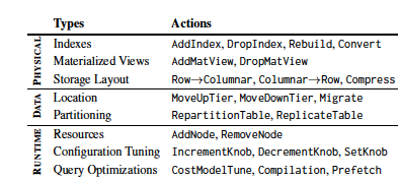 [Speaker Notes: Τύποι ενεργειών που ένα DBMS πρέπει να υποστηρίζει :

1. φυσικό σχεδιασμό της βάσης δεδομένων
2. αλλαγές σε οργάνωση δεδομένων
3. συμπεριφορά του χρόνου εκτέλεσης (runtime) του DBMS – επηρεάζουν την runtime συμπεριφορά του DBMS]
Εκτίμηση επιπτώσεων της ενέργεια στην DB
Για κάθε εκτέλεση μιας ενέργειας, το DBMS είναι καλό να υπολογίζει:
τους πόρους που θα χρησιμοποιήσει η ενέργεια  και 
τους πόρους που θα χρησιμοποιήσει το DBMS για την ανάπτυξή της.
Πρόβλημα: 
	Η περίπτωση σημαντικής επιβάρυνσης του συστήματος 	από την εφαρμογή ενεργειών. 
Λύση: 
	In-memory DBMS Architecture.
[Speaker Notes: Για κάθε ενέργεια βελτιστοποίησης (optimization action), το DBMS θα χρειαστεί να εκτιμήσει τις πιθανές επιπτώσεις της στη βάση δεδομένων, δηλαδή τόσο τους πόρους που θα χρησιμοποιήσει η ενέργεια, αλλά και τους πόρους που θα χρησιμοποιήσει το DBMS για την ανάπτυξή της.

Πρόβλημα
Είναι σημαντικό το DBMS να εφαρμόσει αποτελεσματικά αυτές τις βελτιστοποιήσεις, χωρίς να επιβαρύνει υπερβολικά την απόδοση του συστήματος. Σε αντίθετη περίπτωση θα είναι πολύ δύσκολη η σχεδίαση ενός συστήματος που θα διορθώνεται αυτόματα, ειδικά στην περίπτωση που θα εφαρμόζει τις αλλαγές μια φορά την εβδομάδα.

Λύση: in-memory DBMS Architecture
που μπορεί να εφαρμόσει βελτιστοποιήσεις, οι οποίες δεν επηρεάζουν πολύ την εφαρμογή κατά την ανάπτυξή τους, 
δηλαδή
το DBMS στηρίζεται κυρίως στην μνήμη για αποθήκευση, διαχείριση και χειρισμό δεδομένων. 
Αυτό εξαλείφει την καθυστέρηση και την επιβάρυνση της αποθήκευσης στο σκληρό δίσκο και μειώνει το σύνολο εντολών που απαιτείται για την πρόσβαση στα δεδομένα.
Άρα, η απόδοση των εφαρμογών και των queries μπορεί να βελτιωθεί σημαντικά.

in-memory DB VS disk-optimized DB
Οι in-memory DB είναι πιο γρήγορες από τις disk-optimized DB, επειδή η πρόσβαση στο δίσκο είναι πιο αργή από την πρόσβαση στη μνήμη. Έτσι οι εσωτερικοί αλγόριθμοι βελτιστοποίησης είναι απλούστεροι και εκτελούν λιγότερες οδηγίες CPU, άρα βελτιώνεται η απόδοση του συστήματος.]
Περιορισμοί για το self – driving DBMS
Να μην απαιτεί από τους προγραμματιστές να ξαναγράψουν την εφαρμογή τους έτσι ώστε να προσαρμοστεί στο self – driving DBMS.

Να μπορεί να προσαρμόζεται σε όλα τα περιβάλλοντα προγραμματισμού.
[Speaker Notes: Να μην βασίζετε σε program analysis tools που υποστηρίζουν συγκεκριμένα programming environments μόνο.  Θα πρέπει δηλαδή να φτιαχτεί με τέτοιο τρόπο ώστε να υποστηρίζει οποιοδήποτε  environment.]
IBM DB2: Προηγούμενη προσπάθεια για self – driving DBMS
IBM DB2: Έκανε χρήση ενός external controller και ενός monitor. Ειδοποιούσε όποτε είχε ξεπεραστεί ένα όριο πόρων (π.χ. αριθμός deadlocks)

Προβλήματα: 
Απαιτεί έναν άνθρωπο - DBA για να επιλέξει βελτιστοποιήσεις και για την επανεκκίνηση του DBMS
Αντιδρά στα προβλήματα μετά την εμφάνισή τους, επειδή το σύστημα δεν έχει μηχανισμό πρόβλεψης (forecasting)
Αρχιτεκτονική Peleton
Πρόβλημα που οδήγησε στην ανάπτυξη νέας αρχιτεκτονικής
Τα προηγούμενα self – driving DBMS απαιτούσαν συχνά επανεκκίνηση όταν γίνονταν αλλαγές και πολλές από τις ενέργειες είναι αργές.

Λύση:
	Το DBMS να διαθέτει ενσωματωμένα  self – driving 	εξαρτήματα για τον έλεγχο του συστήματος.
[Speaker Notes: Τα προηγούμενα DBMS ήταν υπερβολικά δύσκολο να λειτουργούν αυτόματα, λόγω του ότι απαιτούσαν συχνή επανεκκίνηση (restarting) όταν γίνονταν αλλαγές (changes) και πολλές από αυτές τις ενέργεις/acts που αναφέραμε (βλέπε πίνακα) είναι πολύ αργές. 
Η λύση σε αυτό το πρόβλημα, είναι η αρχιτεκτονική DBMS να διαθέτει ενσωματωμένα εξαρτήματα αυτοδιακίνησης (integrated self-driving components) για πιο καλό έλεγχο του συστήματος.]
Στόχοι Αρχιτεκτονικής Peleton
Να εκτελεί OLTP queries και ενέργειες, χωρίς να κάνει blocking τα OLAP queries.

Να λειτουργεί χωρίς παρέμβαση από τον άνθρωπο.

Να μείωση την καθυστέρηση για βελτιστοποίηση απόδοσης.
[Speaker Notes: Η μέτρηση που επηρεάζει πιο πολύ την απόδοση είναι η καθυστέρηση (είτε σε queries είτε σε transactions / συναλλαγές) και άρα είναι αυτή που πρέπει να βελτιστοποιήσουμε.]
Αρχιτεκτονική Peleton
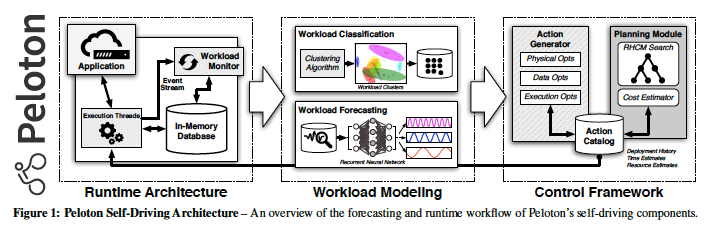 [Speaker Notes: ενσωματωμένα self-driving εξαρτήματα]
Workload monitor
Το Peleton περιέχει ένα monitor για να παρακολουθεί την ροή των queries. 

Γιατί είναι χρήσιμο;
Τα δεδομένα που συλλέγει το monitor εισάγονται στα forecast models για την πρόβλεψη του workload και ακολούθως επιλέγονται οι καλύτερες ενέργειες για βελτιστοποίηση.
[Speaker Notes: Το Peleton περιέχει ένα ενσωματωμένο monitor για να παρακολουθεί την εσωτερική ροή συμβάντων (internal event stream) του συστήματος, για τα queries που εκτελέστηκαν.

Έτσι το DBMS μπορεί να κατασκευάζει μοντέλα πρόβλεψης (forecast models) για να προβλέψουν το αναμενόμενο workload του application. Με βάση το προβλεπόμενο workload επιλέγει τις καλύτερες actions]
Workload Classification
Χρησιμοποιεί μεθόδους μη επιβλεπόμενης μάθησης (unsupervised learning) για να ομαδοποιήσει τα queries, που έχουν παρόμοια χαρακτηριστικά.
Χαρακτηριστικά ομαδοποίησης των queries:
Runtime metrics
Logical semantics*
Χρήση cross validation τεχνικών για την απόφαση  αν τα cluster δεν είναι πλέον σωστά κατηγοριοποιημένα → επανάληψη της  ομαδοποίησης και εκπαίδευσης των forecast models.
[Speaker Notes: Runtime metrics: Tο DBMS, ομαδοποιεί παρόμοια queries χωρίς να χρειάζεται να κατανοήσει τη σημασία τους, αλλά είναι πιο ευαίσθητα/(επηρεάζονται πιο πολύ από,) στις αλλαγές που γίνονται είτε στα περιεχόμενα της βάσης δεδομένων είτε στον φυσικό σχεδιασμό τους

Logical Semantics: ανεξάρτητα από τις αλλαγές στο Peleton: έτσι με βάση την ήδη υπάρχον μέθοδο DBSeer, τα queries ταξινομούνται με βάση τη λογική σημασιολογία των queries και στον αριθμό των πλειάδων (tuples) που έχουν πρόσβαση [41]

Το Peloton χρησιμοποιεί cross validation τεχνικές για να καθορίσει πότε το ποσοστό σφάλματος της ομαδοποίησης των clusters υπερβαίνει ένα κατώφλι. Έτσι ξαναγίνεται η ομαδοποίηση και εκπαιδεύονται  ξανά τα forecast models.]
Workload Forecasting
Τι προβλέπει
	Προβλέπει το μελλοντικό workload για κάθε cluster. 

Τα δεδομένα για την εκπαίδευση των forecast models είναι τα ιστογράμματα με τον αριθμό των queries που φθάνουν σε ένα χρονικό διάστημα, ανά cluster.
Μοντέλο πρόβλεψης προηγούμενων self – driving System
Autoregressive – Moving Average Model (ARMA): Ανακαλύπτει τις γραμμικές σχέσεις σε time series data.

Πρόβλημα:
	Πολλά workload μπορεί να μην έχουν γραμμική συσχέτιση 	μεταξύ τους, επειδή επηρεάζονται από εξωγενείς 	παράγοντες
[Speaker Notes: Ένα μοντέλο πρόβλεψης που εφαρμόστηκε στα προηγούμενα …]
Μοντέλο πρόβλεψης του Peleton
Recurrent Neural Networks (RNNs): Για την πρόβλεψη time series data για μη γραμμικά συστήματα.
Long Short – Term Memory (LSTM): Παραλλαγή του RNN που μπορεί να μαθαίνει μακροπρόθεσμες εξαρτήσεις. 
Πρόβλημα: 
	Η ακρίβεια ενός RNN εξαρτάται επίσης από το μέγεθος του 	συνόλου των δεδομένων εκπαίδευσης. 
Λύση Peleton: 
	Εφαρμόζει πολλά RNNs για κάθε ομάδα, τα οποία κάνουν 	προβλέψεις σε διαφορετικούς χρονικούς ορίζοντες.
[Speaker Notes: LSTM = … αφού μπορούν να καθορίζουν αν θα διατηρηθούν οι παλιότερες πληροφορίες 

..με μακροπρόθεσμη μνήμη]
Control Framework
Αναζητά και εφαρμόζει ενέργειες βελτιστοποίησης για τη βελτίωση της απόδοσης της εφαρμογής.

Action Generation - Δημιουργία ενέργειας. 
Action Planning - Σχεδιασμός ενέργειας.
Deployment - Ανάπτυξη ενέργειας.
Δημιουργία ενέργειας
Αναζήτηση ενεργειών 

Αποθήκευση ενεργειών στον κατάλογο μαζί με το ιστορικό τους 

Οι ενέργειες επισημαίνονται με τον αριθμό των CPU πυρήνων που θα χρησιμοποιηθούν κατά της ανάπτυξη τους.
[Speaker Notes: Το σύστημα καθώς αναζητά ενέργειες με τη χρήση του control framework, τις αποθηκεύει σε έναν κατάλογο (catalog) μαζί με το history του τι συνέβη στο σύστημα όταν τις κάλεσε…]
Σχεδιασμός ενέργειας
Το DBMS επιλέγει ενέργειες βάση:
των προβλέψεων του, 
της διαμόρφωσης της DB, 
Objective functions (etc: latency)  
Χρήση Receding Horizon Control - RHCM 
	Σε κάθε εποχή επαναλαμβάνεται η πιο κάτω διαδικασία:
Το σύστημα προβλέπει το workload για κάποιο πεπερασμένο χρονικό ορίζοντα
Αναζητά μια σειρά ενεργειών με βάση το κόστος - όφελος 
Ανάπτυξη της καλύτερης ενέργειας
[Speaker Notes: Η προσέγγιση που χρησιμοποιείται για την επιλογή των καλύτερων ενεργειών είναι το Receding Horizon Control Model.
Η διαδικασία που ακολουθεί το μοντέλο σε κάθε εποχή είναι … 

Η δομή του RHCM, είναι ένα δέντρο, όπου κάθε επίπεδο περιέχει την ενέργεια που μπορεί να καλέσει το DBMS εκείνη την στιγμή.]
Πώς επιλέγεται η καλύτερη ενέργεια
Κόστος ενέργειας: 
	Χρόνος ανάπτυξης της ενέργειας + πόσο μειώθηκε η 	απόδοση του DBMS από αυτήν 
Το κόστος αυτό εκτιμάται με analytical models που κάνουν χρήση μηχανισμού ανάδρασης (feedback mechanism) 

Όφελος: 
	Πόσο βελτιώθηκε η καθυστέρηση των queries μετά την 	εφαρμογή της ενέργειας
[Speaker Notes: Το σύστημα ερευνά το δέντρο υπολογίζοντας το cost-benefit (κόστος-όφελος) των acts και επιλέγει την ακολουθία acts που έχει το καλύτερο αποτέλεσμα.

Επειδή πολλές ενέργειες δεν θα έχουν αναπτυχθεί πριν, δεν είναι πάντοτε δυνατό να δημιουργηθούν αυτές οι πληροφορίες από προηγούμενο ιστορικό.
Έτσι αυτό το κόστος εκτιμάται με analytical models (αναλυτικά μοντέλα) που βελτιώνονται αυτόματα με feedback mechanism.]
Προβλήματα
Πόσο βαθιά στο μέλλον πρέπει να αναζητήσει τις καλύτερες ενέργειες το σύστημα; 
Μικρός ορίζοντας: Το σύστημα δεν θα προετοιμαστεί σωστά για να αντιμετωπίσει το προβλεπόμενο workload.
Μεγάλος ορίζοντας: Πολύ αργό μοντέλο.

Ο υπολογισμός κόστους - οφέλους σε κάθε εποχή είναι πολύ ακριβός.

Λύση: 
	Να δημιουργηθεί ένα deep neural network για την προσέγγιση του.
[Speaker Notes: …για να βρούμε το μονοπάτι των βέλτιστων ενεργειών…]
Ανάπτυξη ενεργειών
Το Peleton υποστηρίζει την ανάπτυξη ενεργειών σε non – blocking manner. 

Για παράδειγμα, η αλλαγή της διάταξης ενός πίνακα ή η μετακίνηση του σε μια διαφορετική τοποθεσία δεν εμποδίζει τα queries να έχουν πρόσβαση στο πίνακα.

Τα εξαρτήματα πρόβλεψης και σχεδιασμού εφαρμόζονται σε ένα co – processor ή GPU, για να μην επιβαρυνθεί το DBMS.
Αποτελέσματα εφαρμογής του Peleton
Πρόβλεψη workload
Για την πρόβλεψη των workload ενσωματώθηκε το Google Tensor – Flow.

Tensor – Flow:  Είναι μια βιβλιοθήκη για την κατασκευή και την εκπαίδευση νευρωτικών δικτύων.
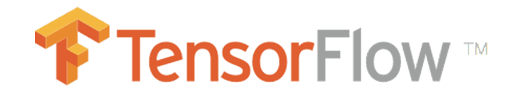 [Speaker Notes: TensorFlow = μια βιβλιοθήκη λογισμικού ανοιχτού κώδικα για την μηχανική μάθηση. σε διάφορες εργασίες. Πρόκειται για ένα σύστημα για την κατασκευή και την εκπαίδευση νευρωνικών δικτύων]
Μεθοδολογία
Κατασκευή 2 RNNs και χρήση 2 επιπέδων LSTM στην είσοδο που συνδέονταν με ένα επίπεδο γραμμικής παλινδρόμησης (linear regression layer)
Εξαγωγή 52m queries από δεδομένα ενός μήνα ενός γνωστού ιστότοπου συζήτησης στο διαδίκτυο. 
Ομαδοποίηση των queries 
Εκπαίδευση των μοντέλων με 75% των queries .  
Έλεγχος των μοντέλων με το υπόλοιπο 25%  των queries .
[Speaker Notes: Η μεθοδολογία που χρησιμοποιήθηκε: Τraining set and Testing set - επίπεδο γραμμικής παλινδρόμησης (linear regression layer).

Για την εκπαίδευση των μοντέλων χρειάστηκαν 3 εβδομάδες. 
Υπόθεση: Τα queries είναι στα σωστά cluster

RNN: recurrent neural networks 
LSTM: Long short term memory – Είδος νευρονικού δυκτίου  parallagi you RNN]
Πρώτο RRN
Δεύτερο RRN
Προβλέπει τον αριθμό των queries που θα φτάσουν την επόμενη ώρα ανά λεπτό.
Είσοδος μοντέλου:  Ένα διάνυσμα που αντιπροσωπεύει το workloads ανά λεπτό τις τελευταίες δύο ώρες (ορίζοντας = 2 ώρες).
Έξοδος μοντέλου: Κλίμακα που αντιπροσωπεύει το προβλεπόμενο workload για μια ώρα αργότερα
Προβλέπει τον αριθμό των queries που θα φτάσουν την επόμενη μέρα ανά ώρα.
Είσοδος του μοντέλου: Ένα διάνυσμα που αντιπροσωπεύει το workload ανά ώρα την προηγούμενη μέρα (ορίζοντας = 24 ώρες).
Έξοδος:  Κλίμακα που αντιπροσωπεύει το προβλεπόμενο workload για μια μέρα αργότερα.
Λεπτομέρειες εκπαίδευσης
Έτρεξε το Peleton με Tensor – Flow σε ένα Nvidia GeForce GTX 980 GPU.

Διάρκεια εκπαίδευσης πρώτου RNN ήταν 11 λεπτά.

Διάρκεια εκπαίδευσης δεύτερου RNN ήταν 18 λεπτά.

Δεν υπήρχε CPU overhead, αφού όλος ο υπολογισμός έγινε από το GPU.
Αξιολόγηση μοντέλων
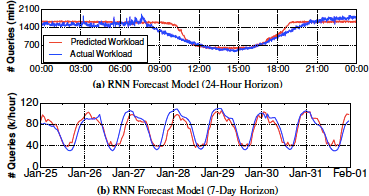 [Speaker Notes: Οι προβλέψεις που παράγονται από το RNN σε σχέση με το πραγματικό σύνολο δεδομένων - wrorkload, για δύο διαφορετικούς χρονικούς ορίζοντες
Το πρώτο RNN είχε ποσοστό σφάλματος 11,3%.
Το δεύτερο RNN είχε ποσοστό σφάλματος 13,2%.

Έτρεξε το Peleton με Tensor – Flow σε ένα Nvidia GeForce GTX 980 GPU.
Διάρκεια εκπαίδευσης πρώτου RNN ήταν 11 λεπτά.
Διάρκεια εκπαίδευσης δεύτερου RNN ήταν 18 λεπτά.
Δεν υπήρχε CPU overhead, αφού όλος ο υπολογισμός έγινε από το GPU.]
Ενέργειες Βελτιστοποίησης
Autonomic Layouts: Μετακινεί τους πίνακες σε διαφορετικές διατάξεις με βάση τους τύπους των queries.

Στην βελτιστοποίηση για 
 OLTP queries χρησιμοποιείται διάταξη γραμμής
 OLAP queries χρησιμοποιείται διάταξη στήλης.
[Speaker Notes: Χρησιμοποιώντας αυτά τα μοντέλα, ενεργοποιούμε τις ενέργειες βελτιστοποίησης δεδομένων στο Peloton όπου μετακινεί πίνακες σε διαφορετικές διατάξεις με βάση τους τύπους των ερωτημάτων.]
Σύγκριση αυτόνομων διατάξεων με τις στατικές διατάξεις
[Speaker Notes: Πήραν ως είσοδο HTAP workload, στο οποίο εκτελούνται OLTP queries κατά την διάρκεια της μέρας και OLAP την νύχτα.
Και μετά με την χρήση αυτών των HTAP workload, σύγκριναν την απόδοσης του Peleton όταν χρησιμοποιεί autonomous hybrid storage layout actions, σε αντίθεση με static layouts. 

Σχολιασμός αποτελεσμάτων 
Στο αυτόματο σύστημα, στα ερωτήματα OLAP υπάρχει καθυστέρηση του workload όσο και αυτή  στη διάταξη κατά στήλη του στατικού συστήματος. 
Στα ερωτήματα OLTP, το αυτόματο σύστημα έχει πάρα πολύ διαφορά στην καθυστέρηση με το στατικό, λόγο του ότι εκτελεί λιγότερες εγγραφές στη μνήμη.]
Σύνοψη αποτελεσμάτων
Τα RNNs προβλέπουν με ακρίβεια το αναμενόμενο workload.
H εκπαίδευση των μοντέλων στο GPU επηρεάζει πολύ λίγο τα CPU και την μνήμη.
Το σύστημα αναπτύσσει τις ενέργειες χωρίς να επιβραδύνει την εφαρμογή.
Το επόμενο βήμα είναι να επικυρώσουμε την προσέγγισή μας χρησιμοποιώντας πιο ποικιλόμορφο workload βάσης δεδομένων και υποστήριξη πρόσθετων ενεργειών
Βιβλιογραφία
Παρουσίαση του πιο κάτω άρθρου:
Pavlo, A., Angulo, G., Arulraj, J., Lin, H., Lin, J., Ma, L., … Zhang, T. (2017). Self-Driving Database Management Systems. 8th Biennial Conference on Innovative Data Systems Research.